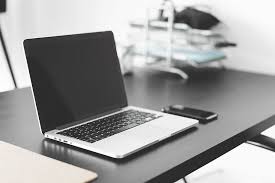 Digital Tools for Recruitment and Retention in RCTs: 

Systematic Map Reveals State Of the Art, Strengths And Limitations
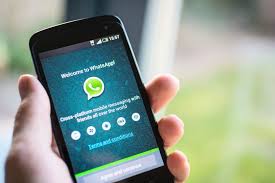 Geoff Frampton1, Jonathan Shepherd1, Karen Pickett1, 
Gareth Griffiths2, Jeremy Wyatt3
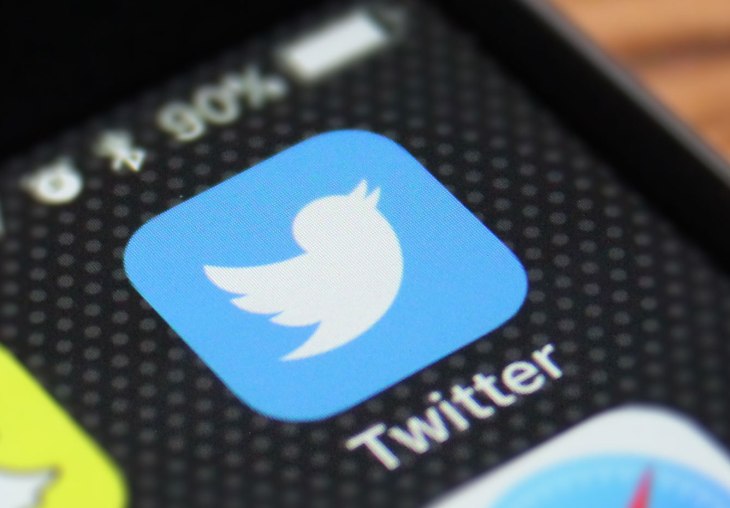 1 Southampton Health Technology Assessments Centre (SHTAC)
2 Southampton Clinical Trials Unit
3 Wessex Institute, Faculty of Medicine, University of Southampton
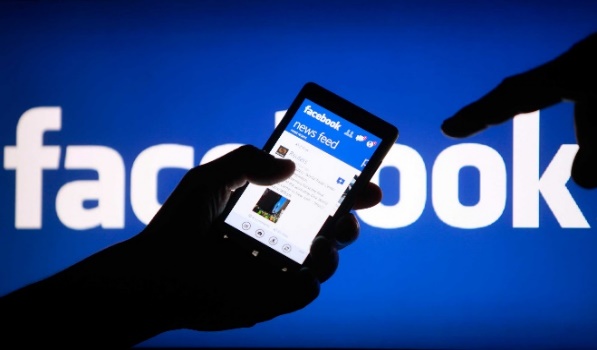 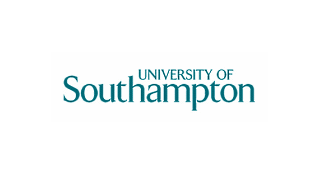 Background – the project
Part of the NIHR-funded project “User-focused research to identify the benefits of innovative digital recruitment and retention tools for more efficient conduct of RCTs”
Systematic map to characterise the “state of the art” in digital tools research – this presentation
Qualitative analyses of the views and experiences of stakeholders, including trial investigators, participants and clinical trials units –
next presentation (Amanda Blatch-Jones and colleagues)
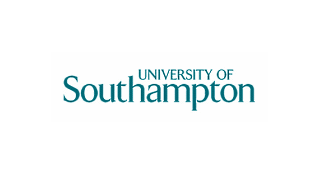 Background – the problem
● RCTs  often fail to recruit adequate numbers of participants
● Once recruited, rates of participant dropout can be high
Inadequate statistical power
Inadequate follow-up
Research waste: time, costs
Personal time wasted (tens of thousands of patients/year)
Ethical issues
Delayed policy decisions
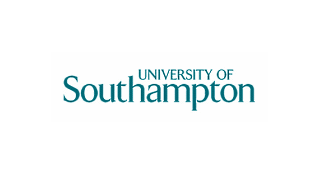 Background – potential solutions
Digital tools may improve recruitment and/or retention
…but first, what do we mean by “digital” tools?
automated     vs      manual
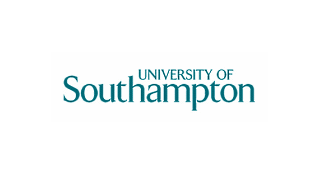 electronic      vs      written/spoken
Background – potential solutions
Overall approaches that could be facilitated by digital and/or traditional tools
Recruitment
Retention
● Remind participants to attend visits or 
    tests
● Help to identify potential 
    participants for an RCT
● Prompt participants to provide
    information
● Help to identify potential RCTs
    that an individual may join
● Information dissemination from RCT 
    investigators to participants
● Help health professionals to
    match people to RCTs
● Process for handling participant enquiries
● Raise general awareness of one
    or more RCTs
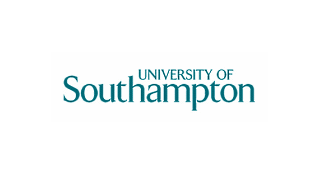 Background – questions
Which digital tools have been used, for which types of RCT?
Retention
Recruitment
???
???
???
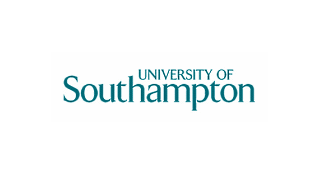 Our aims
● Identify research studies that have evaluated the effectiveness of digital tools for improving the recruitment and/or retention of participants in RCTs
● Describe the characteristics of:
	the digital tools that have been evaluated
	the studies that have evaluated them
State of the art, strengths and limitations, evidence hotspots and gaps for digital recruitment and retention tools
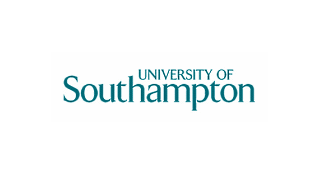 Our approach – Systematic mapping
What is a systematic map?
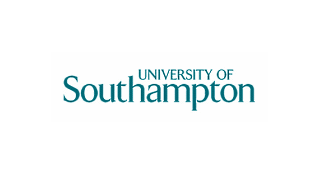 Our approach – Systematic mapping
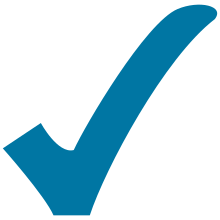 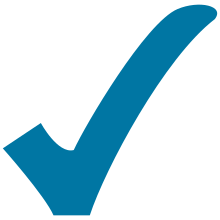 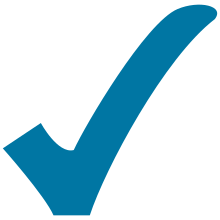 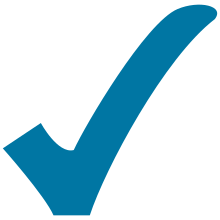 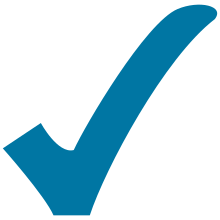 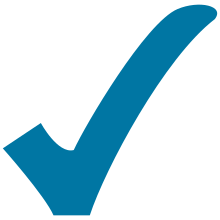 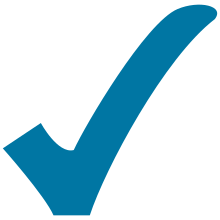 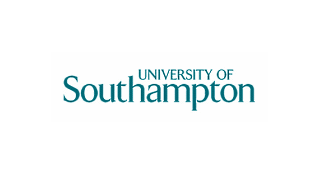 Our approach – Systematic mapping
● Extensive literature searches of published and “grey” literature
● Study eligibility screening against pre-specified inclusion/exclusion criteria
● Systematic coding of studies to consistently record key features of interest
● Analysis and presentation of results
Overview of research study and digital tool characteristics, to identify: state of the art, strengths and limitations, and evidence gaps and hotspots
(mapping is not an evaluation of tool effectiveness, but provides an important foundation for this)
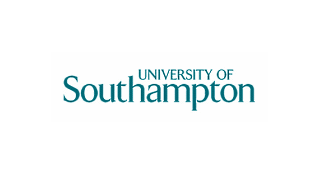 Inclusion criteria ( = scope of the map)
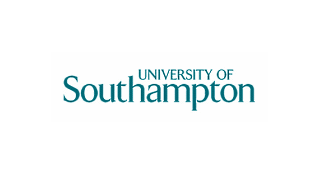 [Speaker Notes: Agreed with advisory board and pilot-tested]
Results
Observational study or retrospective analysis 89%    
Experimental study: randomised 7% , non-randomised 4%
9159 references identified in searches
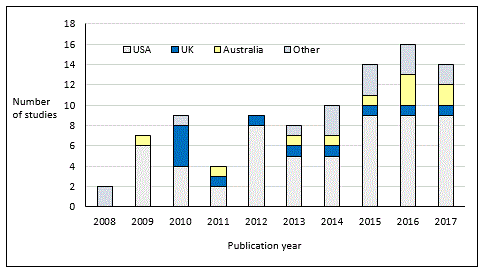 Title + abstract screening
353 full-text articles retrieved
Full-text screening
100 articles reporting 101 studies included in the map
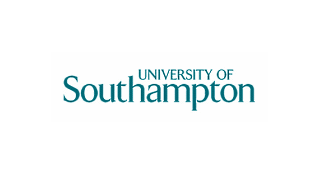 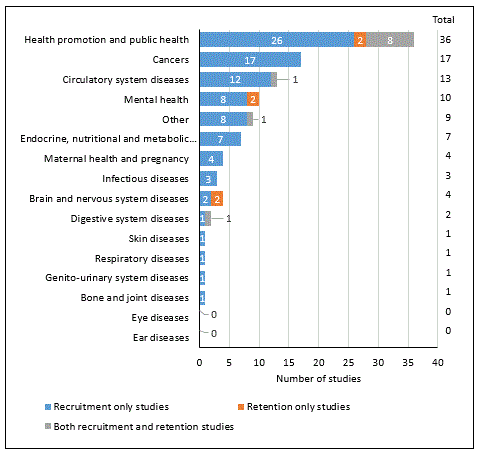 Health topics covered in
the target RCTs in studies of digital tools for
recruitment (blue bars), retention (orange bars) 
or both (grey bars)
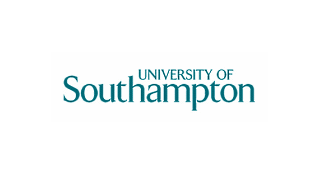 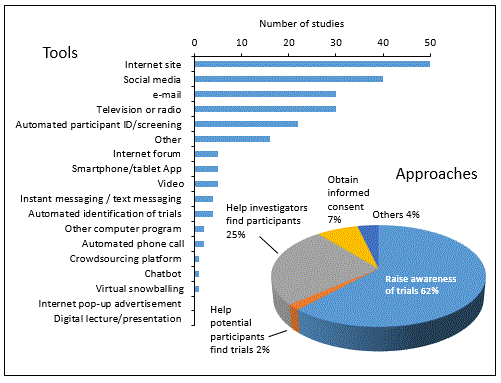 Digital tools and
approaches for recruitment
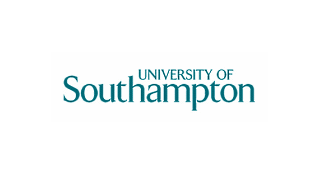 “Heat map” of digital recruitment tools by publication year
Results
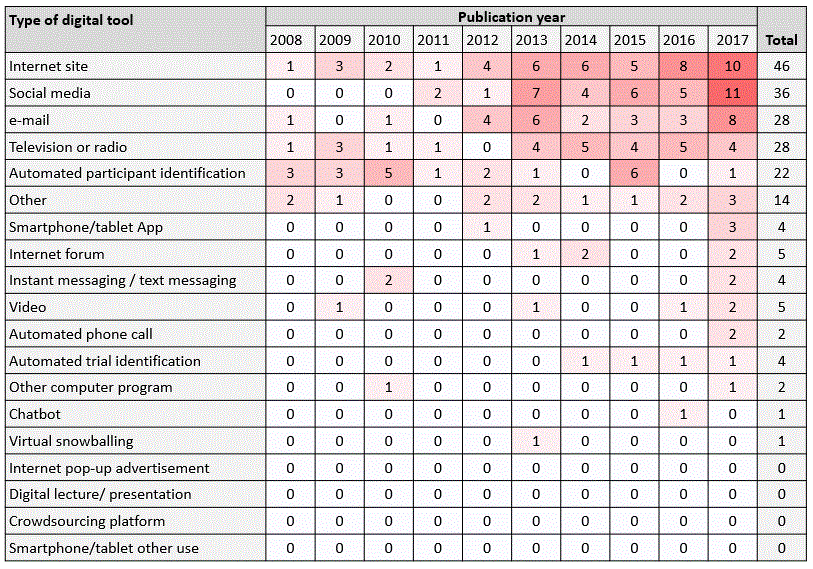 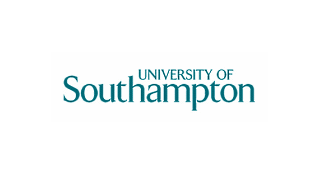 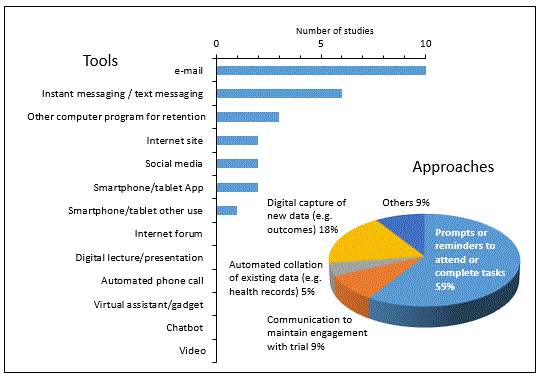 Results
Digital tools and
approaches for retention
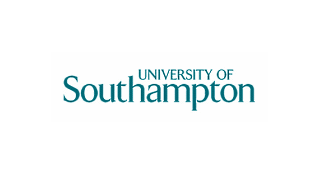 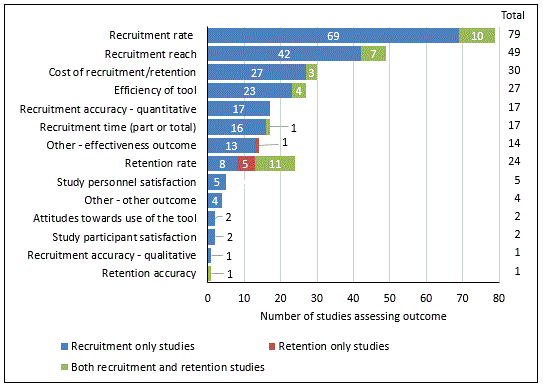 Outcomes reported in studies of recruitment 
(blue bars), retention
(orange bars)
and both 
(green bars)
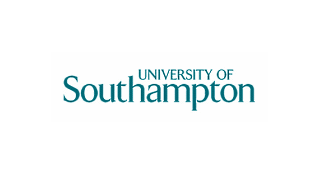 Conclusions
● An active research area, but mostly observational studies
 
● The focus has been on recruitment, with far fewer studies on retention (why?)

● The most common digital recruitment approach was to publicise trials to potential 
    participants, using e.g. website, email, social media, TV

● The most common digital retention approach was prompts or reminders to 
    complete tasks, using e.g. email or text messaging

● Many studies used multiple digital tools, often in combination with non-digital tools
    (e.g. leaflet, phone, letter) 

● The most common outcome measure was recruitment rate; few studies assessed costs

● Few studies assessed the accuracy of identifying eligible participants

● Few studies assessed attitudes or other facilitators/barriers
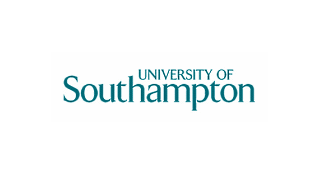 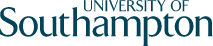 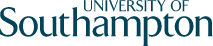 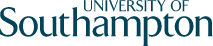 Recommendations and questions
● More robust, experimental, studies are needed (perhaps as “Studies Within A Trial” – SWAT?)
● Routine assessment of facilitators/barriers would be helpful
● Can a core set of digital tools that optimise recruitment and retention be identified/developed? 
● What are the priority health areas where we need these tools the most (does the map reflect
    actual needs or research convenience?)
Next steps
● Publish the map (manuscript under review)
● Explore the issues raised above
● Develop the project website (next slide)
● Related research (next presentation)
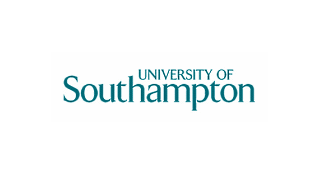 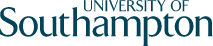 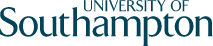 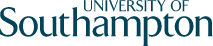 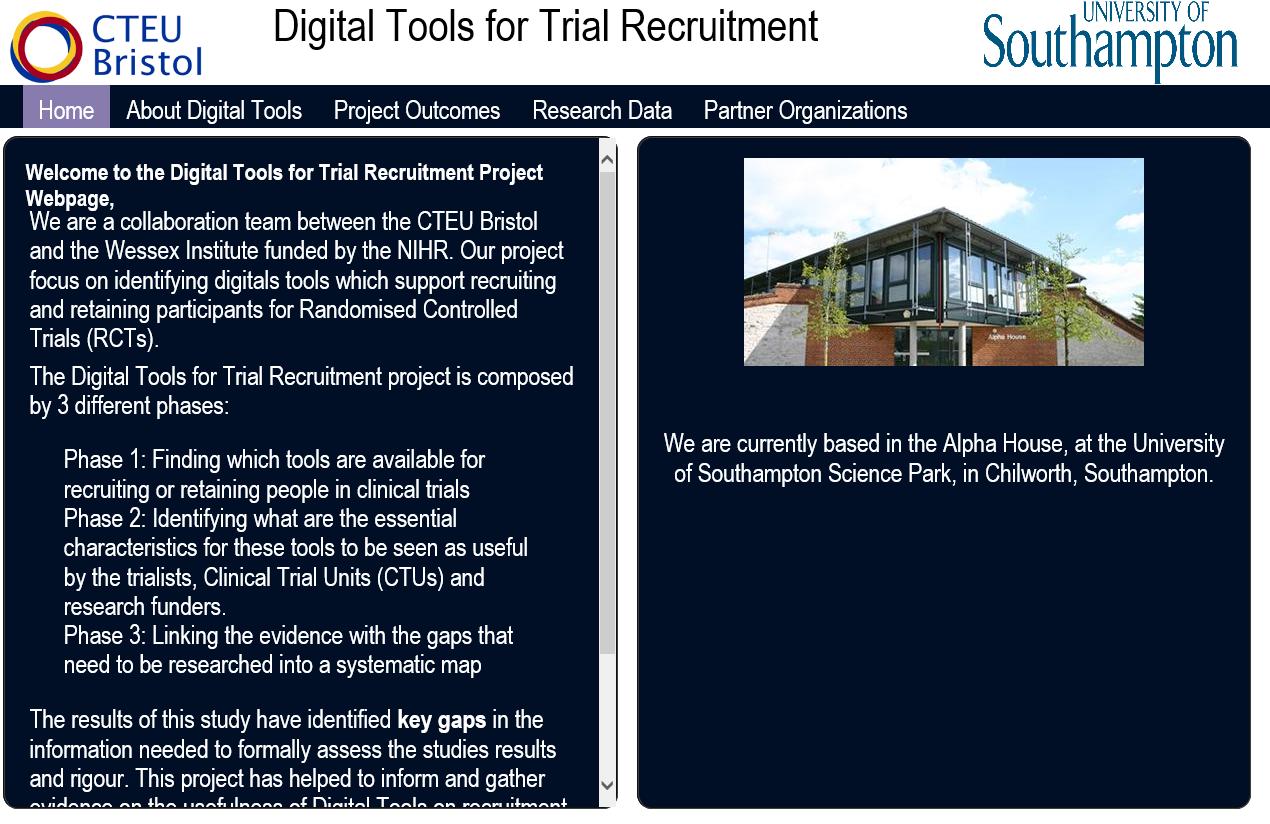 Project website www.digitaltools.org.uk
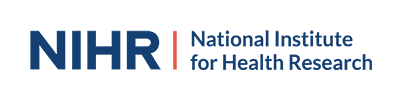 Project funded by
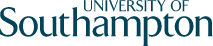 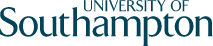 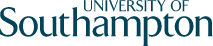